... Безусловно, тот, кто будет внимательно и 
настойчиво исследовать эти вещи, не останется без богатых плодов 
своего труда. 
                                                           И. Ньютон
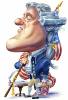 турнир
любознательных
Иргит Чинчи, Ооржак Анна 4 курс 3 группа
Класс делится на три команды.
 Каждой команде будут 
заданы вопросы. 
1 правильный вопрос – 1 балл.
кто ты?
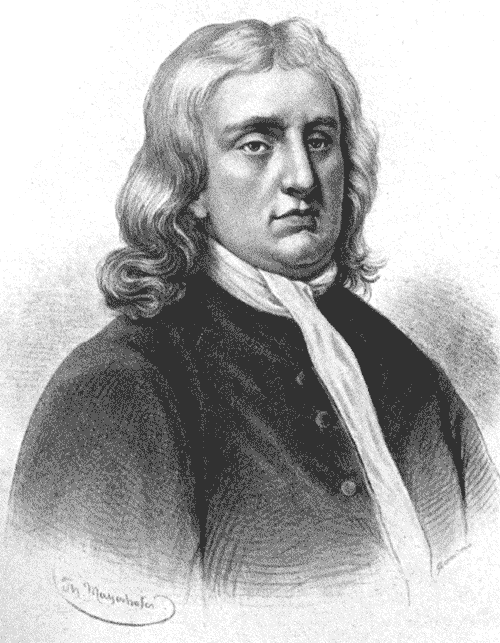 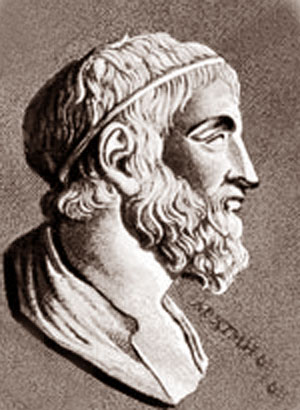 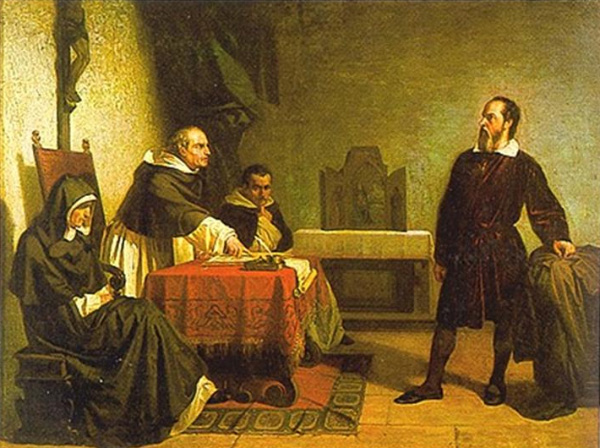 краткость – сестра таланта
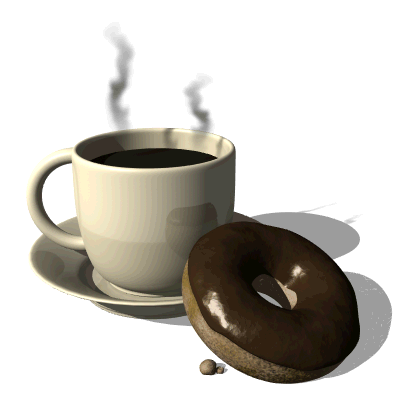 Ответ:Наряду с процессом излучения энергии в космос происходит и поглощение энергии Солнца и звёзд.
Вопрос 1 команде:Земля непрерывно излучает энергию в космическое пространство. Почему же Земля не замерзает?
Ответ: Скорость радиоволн во много раз больше скорости переключения кнопки секундомера.
Вопрос 2 команде:Почему в радиолокации для измерения времени распространения радиоволн не используют механический секундомер?
Ответ. Броуновское движение.
Вопрос 3 команде:Если рассматривать в микроскоп каплю сильно разбавленного молока, то можно видеть, что плавающие в жидкости мелкие капли масла непрерывно движутся. Объясните это явление.
Ответ. Вода тяжелее керосина и она опустится вниз и не закроет доступ воздуха к керосину.
Вопрос 1 команде:Почему горящий керосин нельзя тушить водой?
Ответ. В трёх рубашках.
Вопрос 2 команде: В чём теплее: в трёх рубашках или в рубашке тройной толщины?
Вопрос 3 команде: Ученики рассчитали, что для освещения ёлки нужно взять 12 имеющихся у них электрических лампочек. Как их нужно соединить? Почему?
Ответ. Последовательно.
Ответ. Не успеет перегореть.
Вопрос 1 команде: Почему в плавких предохранителях не применяют проволоку из тугоплавких металлов?
Ответ. Рассеянного (отражённого), источником которого является, например, Солнце.
Вопрос 2 команде: Являетесь ли вы сейчас источником света? Какого?
Вопрос 3 команде: Как на ощупь (в темноте) можно отличить собирающую линзу от рассеивающей?
Ответ. По выпуклости стекла
Ответ. Кинетической и потенциальной относительно земли
Вопрос 1 команде: Какой энергией обладает летящий самолёт?
Ответ. Утрачен электрон
Вопрос 2 команде: Какое изменение произошло с атомом кислорода, если он превратился в положительный ион?
Вопрос 3 команде: Почему грязный снег в солнечную погоду тает быстрее, чем чистый?
Ответ. Сильнее поглощает энергию
Вопрос 1 команде: Справедлива ли пословица: “Не услышишь выстрела, которым будешь убит
Ответ. Да, скорость пули больше, чем скорость звука.
Вопрос 2 команде: Что имеют в виду, когда говорят: “Пошло дело, как по маслу”?
Ответ. Уменьшение силы трения.
Вопрос 3 команде: О каком явлении гласит пословица: “Ему и беда, что с гуся вода”?
Ответ. Несмачиваемость.
Вопрос 1 команде: На какое явление намекает поговорка: “Как соломинка и янтарь”?
Ответ. Электризация тел.
Вопрос 2 команде: Какое явление описано в пословице: “Сполох красиво играет, да не греет”?
Ответ. Полярное сияние.
Вопрос 3 команде: О чём спрашивается в поговорке – загадке: “Чего с земли не поднимешь”?
Ответ. Тень.
Ответ. Интерференция.
Вопрос 1 команде: Какое явление подмечено в пословице: “Волна, набежав на волну, набирает силу”?
Ответ. Нет, это метеоры.
Вопрос 2 команде: Действительно ли падают звёзды?
Вопрос 3 команде: О каком явлении говорит пословица: “Как аукнется, так и откликнется”?
Ответ: Эхо
мы и умники,
мы и   умницы
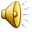 физика
физика
физика
1
2
3
4
5
Открытие
радиоактивности
1
2
3
4
5
первый тур
вопросы первого тура
1
2
3
Плохая погода и металлическая пластинка, покрытая солями урана, позволили ему открыть явление радиоактивности. Кто этот известный физик?
Названием какого радиоактивного элемента прославила свою страну Мари  Склодовская-Кюри?
Как называются эти радиоактивные излучения.
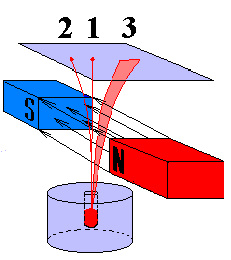 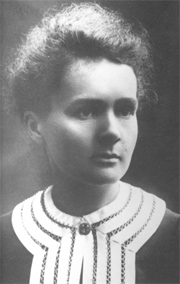 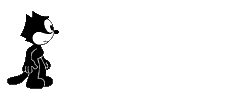 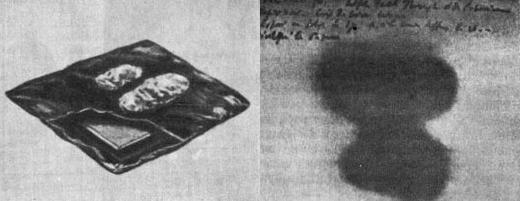 ответы первого тура
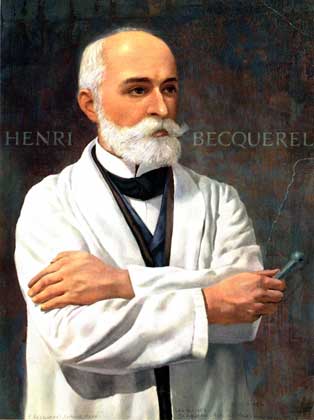 1
Антуан Анри Беккерель
ответы первого тура
2
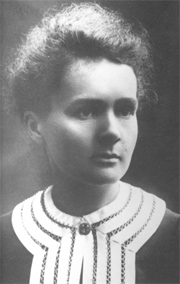 Так как  Польша по-латыни «Polonia», то и металл стал называться «полоний» (polonium).
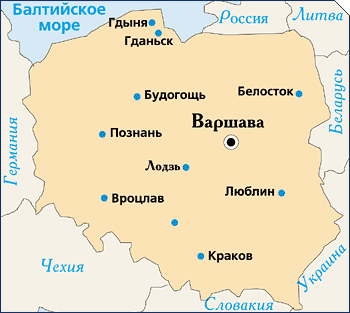 ответы первого тура
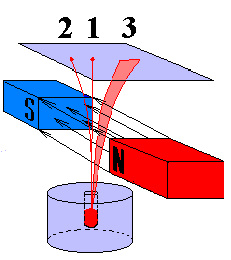 1) гамма-излучение; 2) альфа-лучи; 3)бета-лучи;
3
Закон Архимеда
Плавание тел
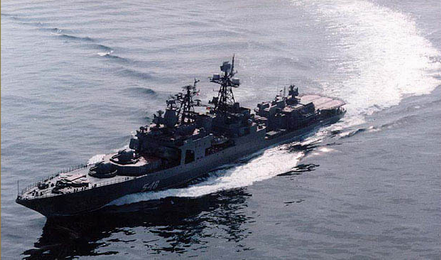 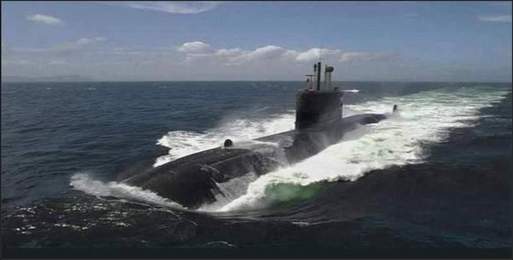 1
2
3
4
5
второй тур
вопросы второго тура
1
2
3
Как называется и для чего служит белая линия на корпусе танкера?
Укажите правильную формулировку силы Архимеда:
При каком условии подводная лодка начнет погружение?
- капитан прикажетподнять перископ; - капитан прикажет отдать швартовы;- капитан прикажет принять балласт;
1.
2.
3.
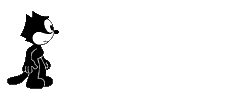 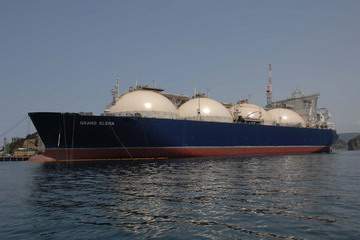 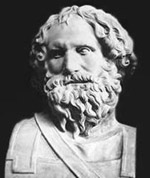 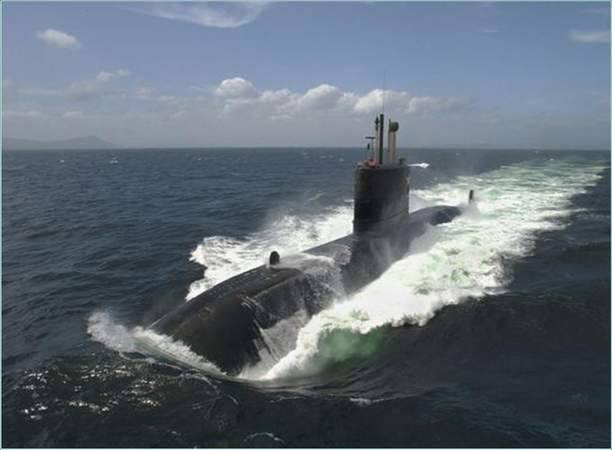 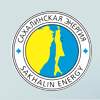 ответы второго тура
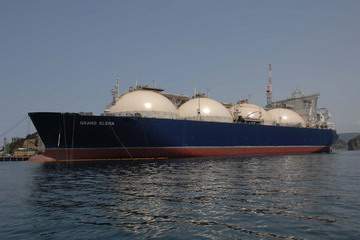 1
Первый танкер для транспортировки СПГ «Гранд Елена»
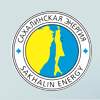 Ватерлиния. Эта отметка определяет уровень, до которого судно может быть нагружено.
ответы второго тура
2
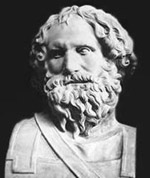 ответы второго тура
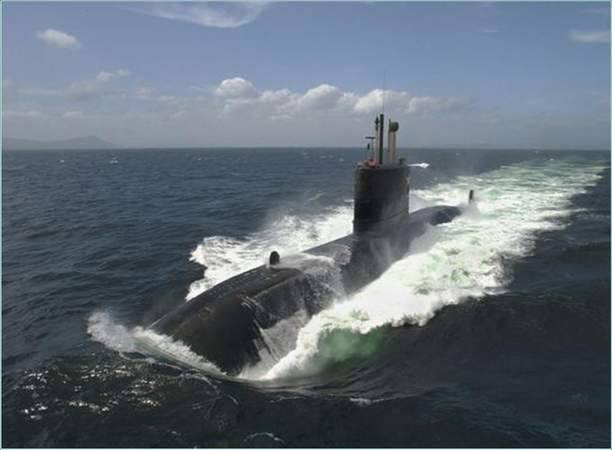 3
Капитан прикажет принять балласт.
Открытие
рентгеновских
лучей
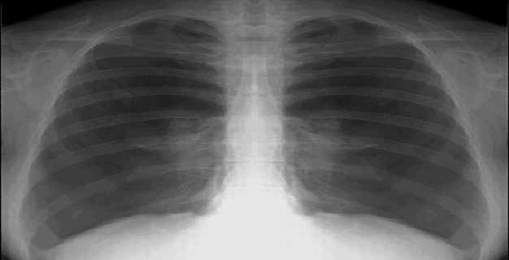 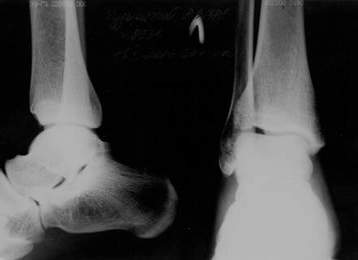 1
2
3
4
5
третий тур
вопросы третьего тура
1
2
3
Кем  и когда были открыты рентгеновские лучи?
Как еще называют рентгеновские лучи?
X-ray
Y-radio
Z-cinema
Что было на снимке, представленном Рентгеном при демонстрации своего открытия?
-лапка любимой кошки Матильды
-рука любимой жены Берты
-своя собственная рука
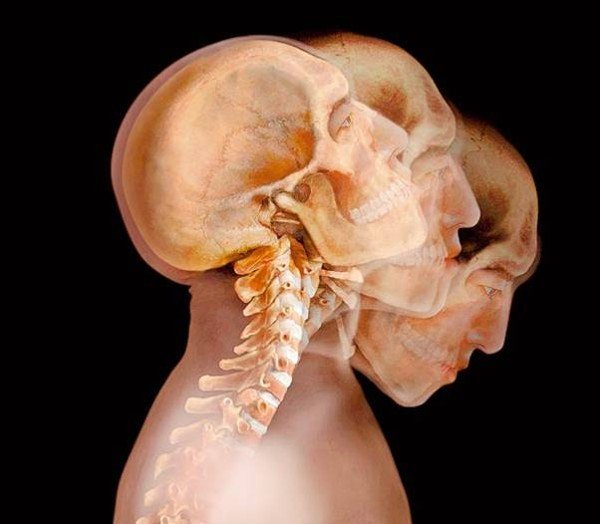 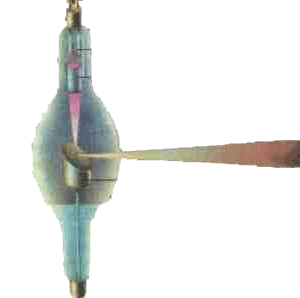 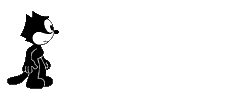 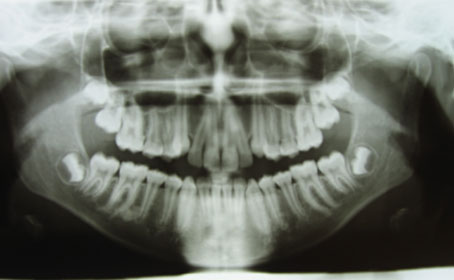 ответы третьего тура
1
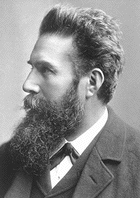 Вильгельм Рентген, 1895 год
ответы третьего тура
2
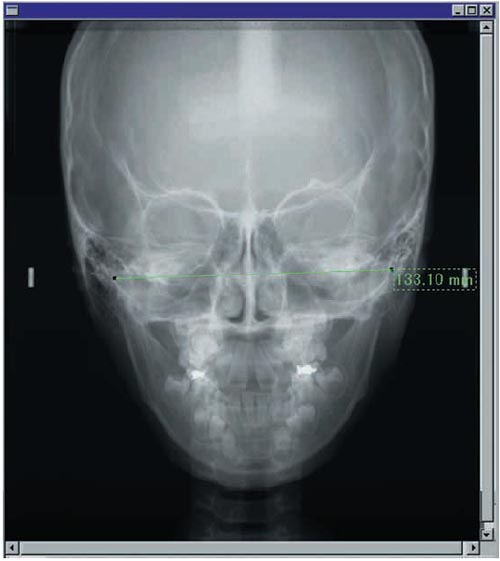 X-ray
ответы третьего тура
3
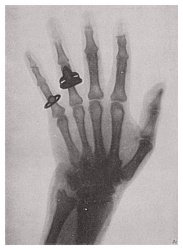 На снимке было изображение руки любимой жены Берты
Открытие
строения
атома
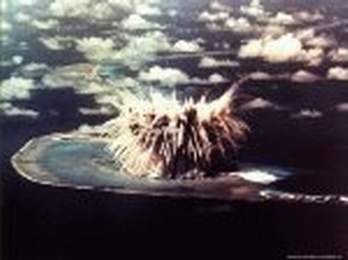 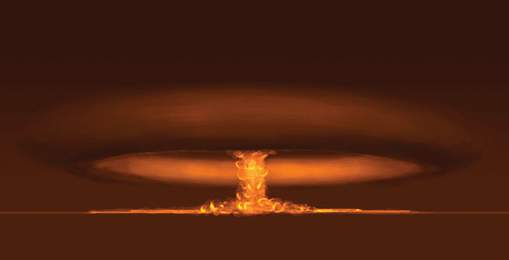 1
2
3
4
5
четвертый тур
вопросы четвертого тура
1
2
3
Сколько протонов, нейтронов и электронов содержит этот химический элемент?
В чем измеряется мощность ядерного взрыва ?
Кем  была предложена планетарная модель строения атома?
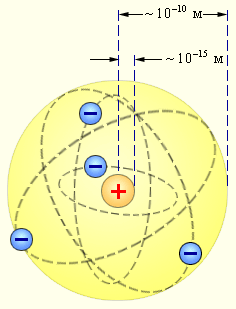 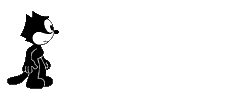 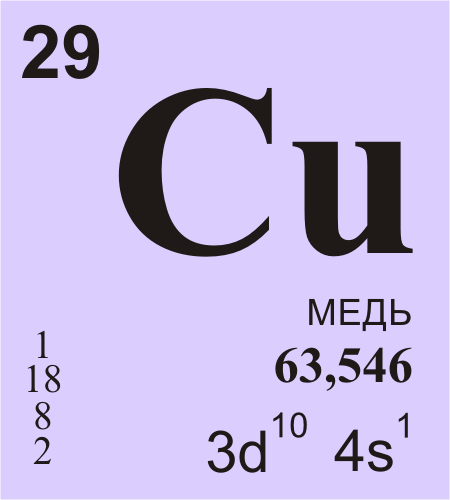 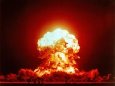 ответы четвертого тура
1
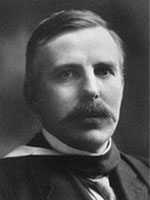 Э. Резерфорд
ответы четвертого тура
2
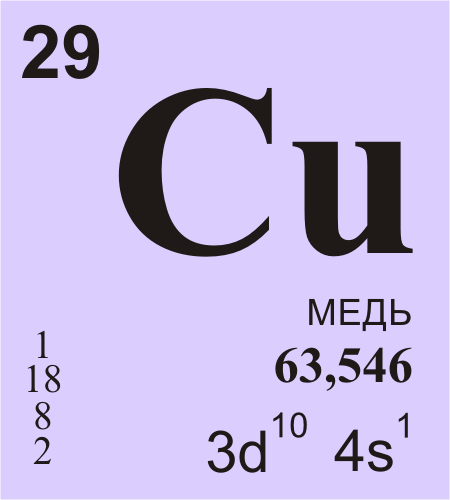 Протонов – 29; Нейтронов: 64-29=35; Электронов – 29;
ответы четвертого тура
3
Мощность ядерного взрыва измеряется в так называемом тротиловом эквиваленте
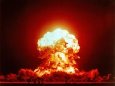 Закон
всемирного
тяготения
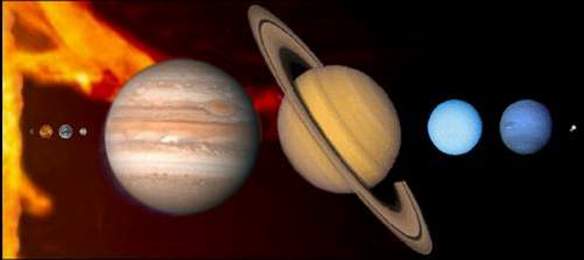 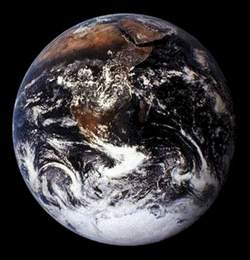 1
2
3
4
5
пятый тур
вопросы пятого тура
1
2
3
Кому принадлежит честь открытия закона всемирного тяготения ?- Р.Гук- Г.Галилей- И.Ньютон- А.Эйнштейн
Записать закон всемирного тяготения в виде формулы.
Бывают ли на Луне приливы?Почему?
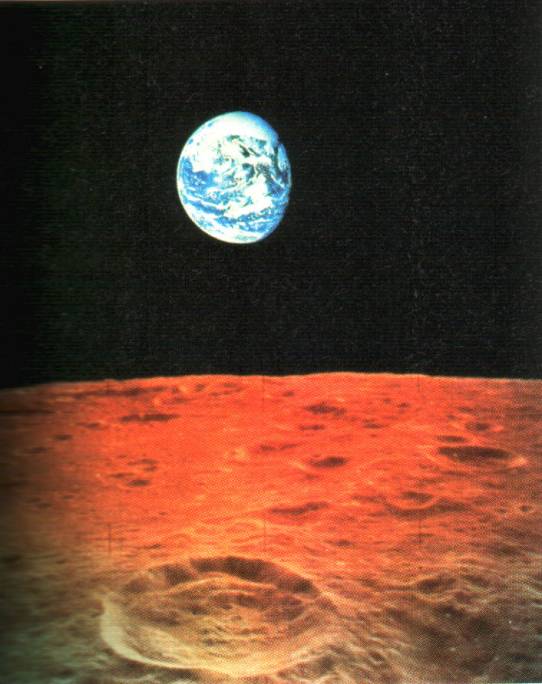 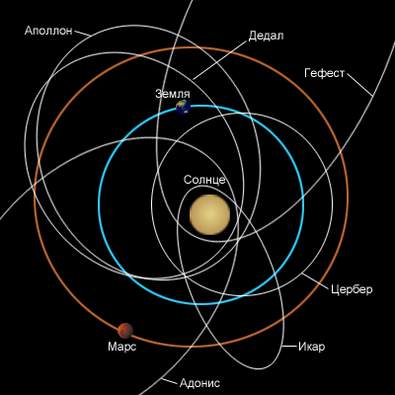 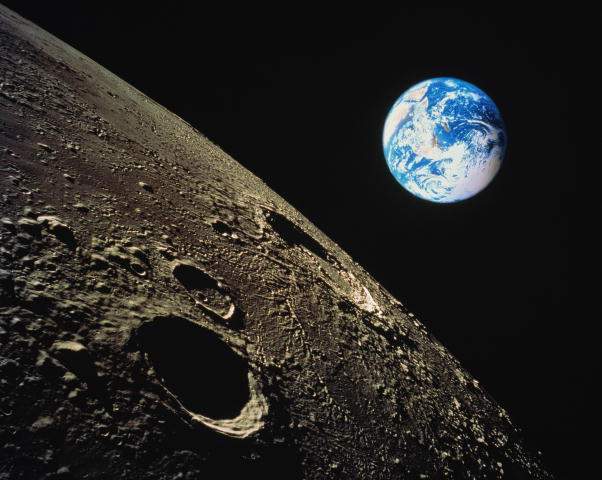 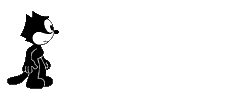 ответы пятого тура
1
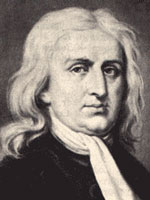 И.Ньютон
ответы пятого тура
2
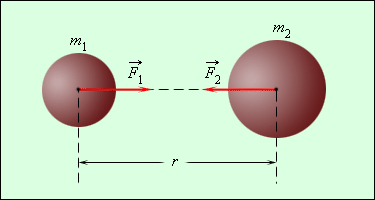 ответы пятого тура
3
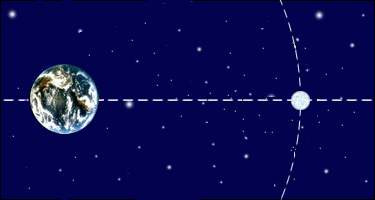 На Луне приливы бывают. Это связано с  взаимным притяжением Земли и Луны.
турнир
любознательных
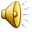 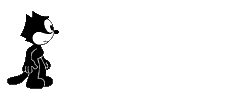 подведем итоги…
Спасибо! До новых встреч!